Le LYCEE NODIER avec une COMMUNAUTE EDUCATIVE
Les PARENTS d’ELEVES
Les COLLECTIVITES
Les PERSONNELS
ENSEIGNANTS
ADMINISTRATION
ASSOCIATIONS
REGION
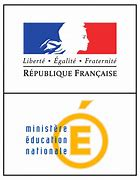 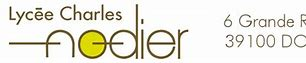 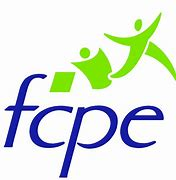 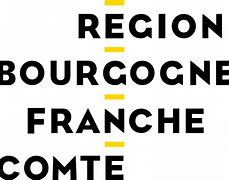 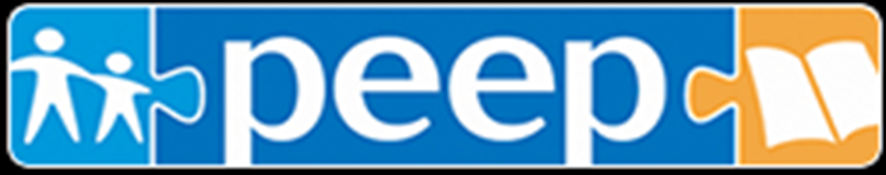 CONSEILd’ADMINISTRATION
CONSEILDE CLASSE
PrincipalesREUNIONS d’INSTANCE de la Communauté Educative
COMMISSIONHYGIENE et SECURITE
COMMISSIONEDUCATIVE
CONSEIL DE DISCIPLINE
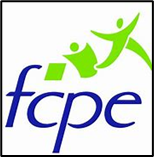 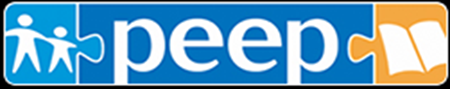 Parents d’Eleves de l’Enseignement Public
Fédération des Conseils  Parents d’Eleves
Contacts:
Stéphane TISSOT / Marie VIGOUROUX

07.86.52.13.20 / 06.61.84.92.47

fcpe39.nodier@gmail.com
Contacts:
Juliette GIRAUD  / Sophie LHOMME
 06.87.21.36.59 / 06.88.87.33.69

peep.nodier.dole@gmail.com
La Communauté Educative a BESOIN des Représentants des Parents  REJOIGNEZ NOUS !